Визначальні тренди конкуренції у сфері e-commerce
Анна Жарова
ІХ Ukrainian Antitrust Forum
24 квітня 2024 р
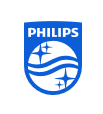 E-commerce в Україні
Тенденції та вплив війни
Онлайн ринок в цілому
Вага онлайн суттєво збільшилася, кожен гравець ринку і споживачі адаптувалися швидко до змін.
Конкуренція
Активно відновлюють комунікацію міжнародні бренди, що суттєво посилює конкуренцію.
Загальний тренд
Медіа інфляція. Інструменти для просування та реклами суттєво дорожчають з кварталу в квартал.
SHOPPING
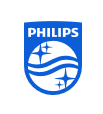 Загальні тренди та виклики
Зона уваги юриста в цілому
РОБОТА З ВІДГУКАМИ ТА СКАРГАМИ
СОЦІАЛЬНА КОМЕРЦІЯ
ПЕРСОНАЛІЗАЦІЯ
Зона уваги юриста: 
Встановлення, фіксація та дотримання правил роботи з персональними даними споживачів
Зона уваги юриста:
Репутаційні ризики, правомірність скарг, варіанти реагування
Зона уваги юриста:
Сірі гравці, Дотримання прав інтелектуальної власності, Робота з блогерами
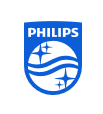 Тренди та виклики
Зона уваги юриста в сфері конкуренції
ОБМІН  КОМЕРЦІЙНОЮ 
ІНФОРМАЦІЄЮ
ПРОМО 
СТРАТЕГІЯ
ПОВЕДІНКА НА РИНКУ
Зона уваги юриста: 
Інтернет-магазин може бути конкурентом для інших партнерів, а отже не має узгоджувати дії з конкурентами щодо цінової політики та промо стратегії
Зона уваги юриста:
Комерційна поведінка Інтернет-магазину повинна ґрунтуватися на односторонніх рішеннях, не на проханнях, скаргах, побажаннях, угодах і т.п. конкуруючих партнерів
Зона уваги юриста:
Складські запаси, об'єми імпорту та інша інформація також є частиною комерційної таємниці, та не може бути узгодженою з партнерами
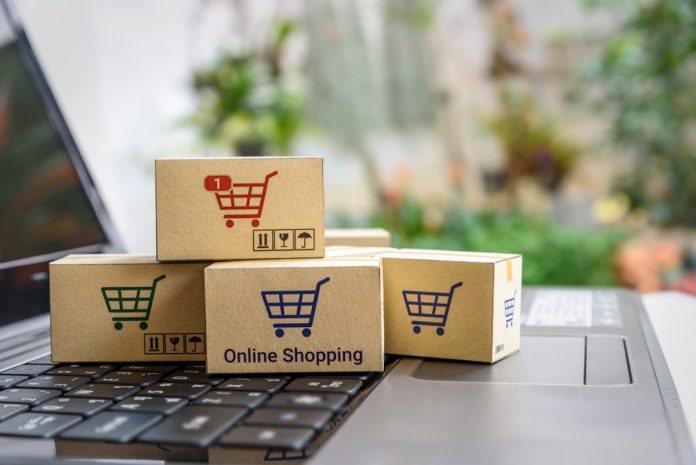 БЕЗПЕЧНИХ ПРОДАЖІВ ОНЛАЙН